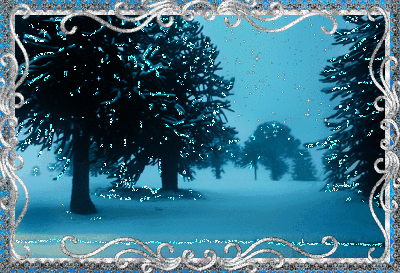 ТАНГРАМ
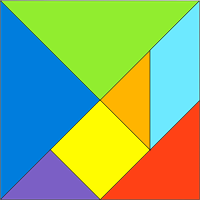 Легенда первая: «РАЗБИТАЯ ПЛИТКА»
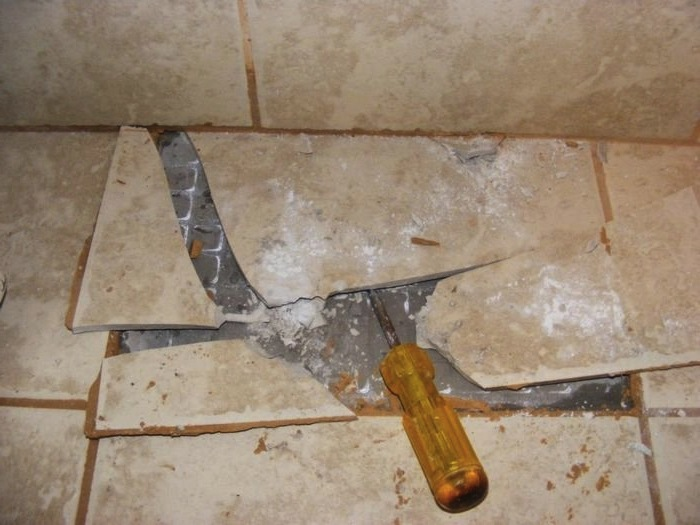 Легенда вторая: Квадрат «Ши-Чао-Тю»
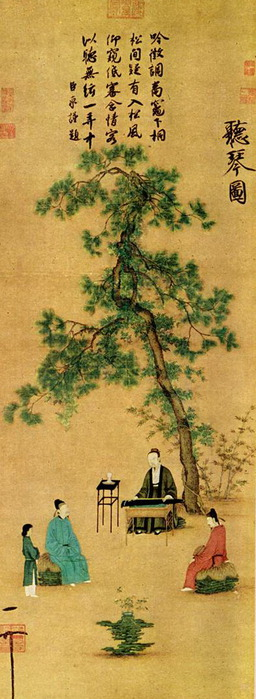 Легенда третья: «Семь книг Тана»
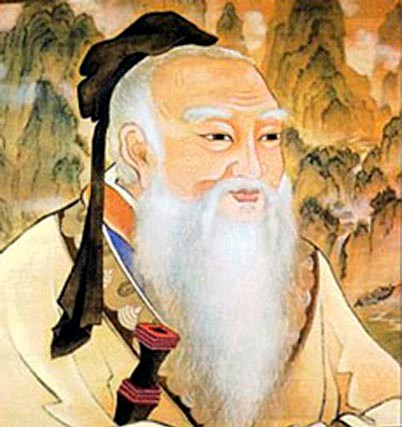 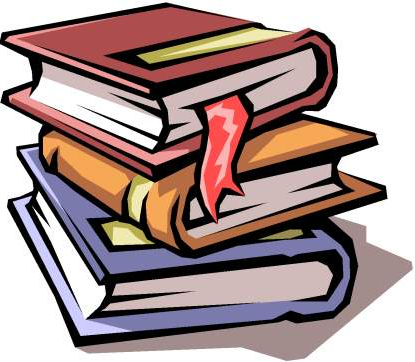 ТАНГРАМ
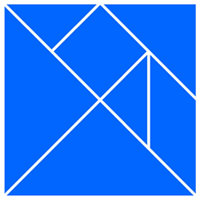 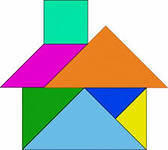 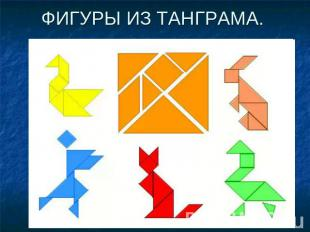 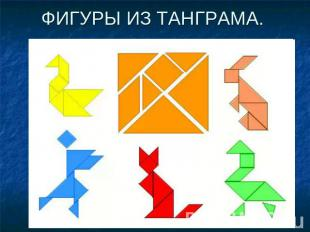 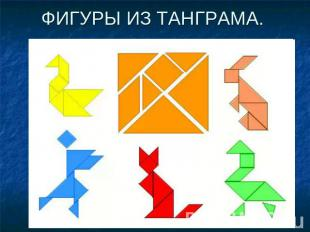 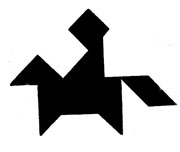 Правила игры:
В каждую собранную фигуру должны входить все семь элементов.
При составлении фигур элементы не должны налегать друг на друга.
 Элементы фигур должны примыкать один к другому.
 Начинать нужно с того, чтобы найти место самого большого треугольника.
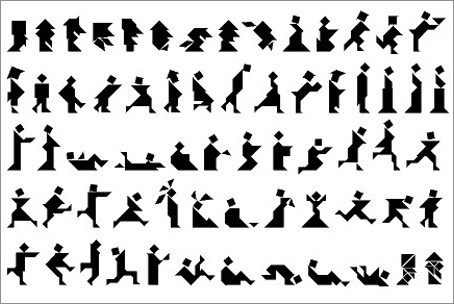 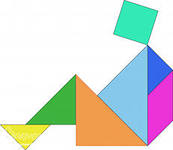 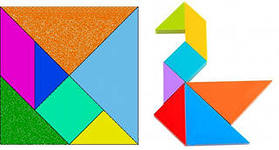 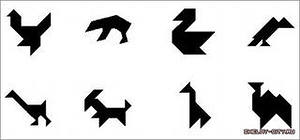 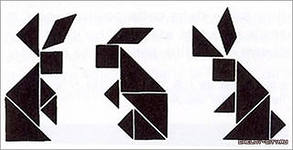 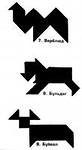 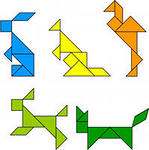 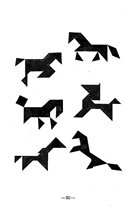 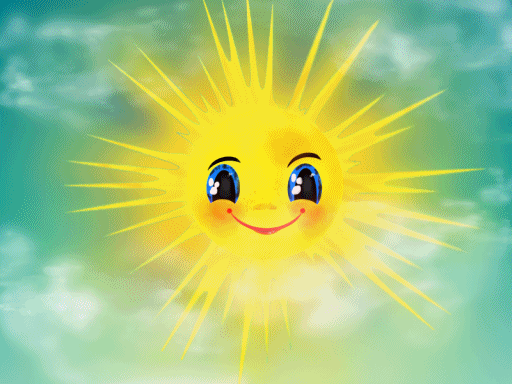 Пусть солнышко улыбается вам всегда!
Всем спасибо!